Ύδρευση στα παλιότερα χρόνια
ΝΕΡΟΥΛΑΣ
ΠΑΓΟΠΩΛΗΣ
ΠΗΓΕΣ
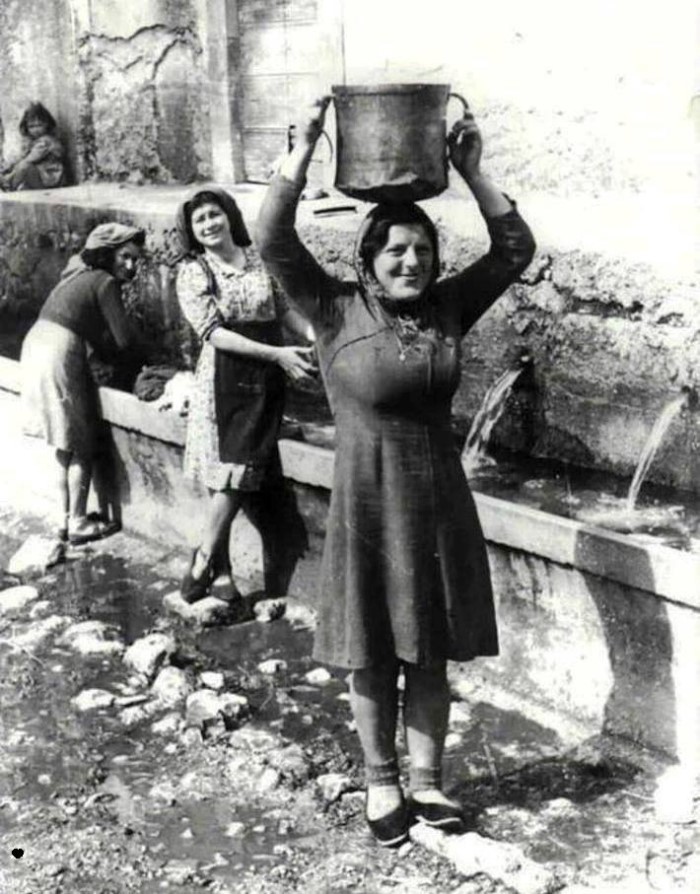 ΠΗΓΑΔΙΑ
ΠΛΥΣΙΜΟ ΡΟΥΧΩΝ
ΖΕΣΤΑΜΑ ΝΕΡΟΥ
Η ΠΡΩΤΗ ΒΡΥΣΗ